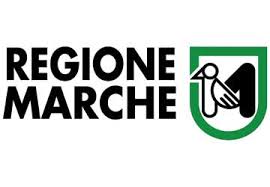 posizione:
  - una regione italiana dellʼItalia Centrale, confinano con lʼEmilia-Romagna, la Repubblica di San Marino, la Toscana, lʼUmbria, il Lazio, lʼAbruzzo e il Mar Adriatico
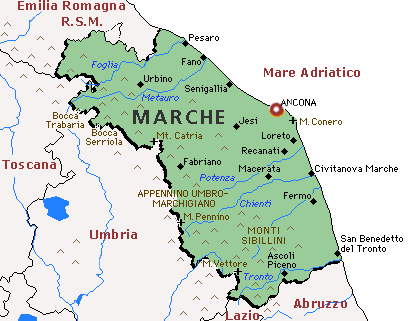 le origini del nome:
- lʼorigine storica del nome “Marche” risale allʼantica lingua germanica in cui “mark” significava “confine”
le Marche sono lʼunica regione italiana con il nome al plurale.
province: Ancona, Ascoli Piceno, Macerata, Fermo, Pesaro e Urbino
capoluogo: Ancona
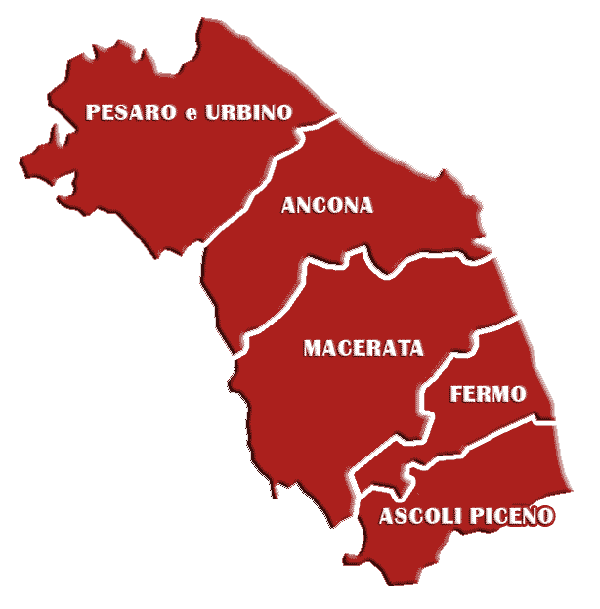 una zona montuosa è formata dallʼAppennino umbro-marchigiano, la catena dei Monti Sibillini
la cima più alta: Monte Vettore (2478 m.)
il fiume più lungo è il Metauro
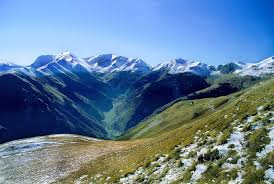 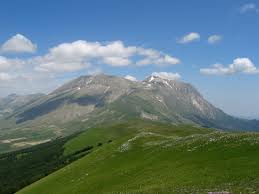 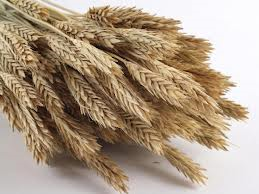 agricoltura - allevamento - pesca:
-   si produce orzo e frumento, barbabietole da zucchero, patate e frutta in genere, le olive sono per la qualità di quelle da tavola
-   allevamenti dei suini
-   la pesca nella costa delle Marche è molto fiorente
industria:
-   i principali impianti industriali sono i cantieri navali, le raffinerie di petrolio e gli impianti chimici
-   caratteristiche sono le ceramiche di Urbino, Pesaro e Recanati.
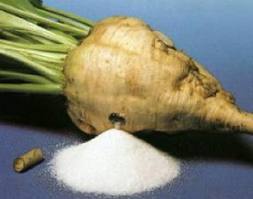 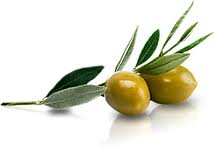 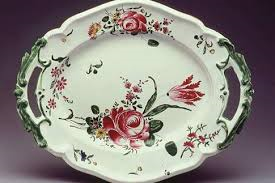 Palazzo Ducale di Urbino
sede della Galleria Nazionale delle Marche
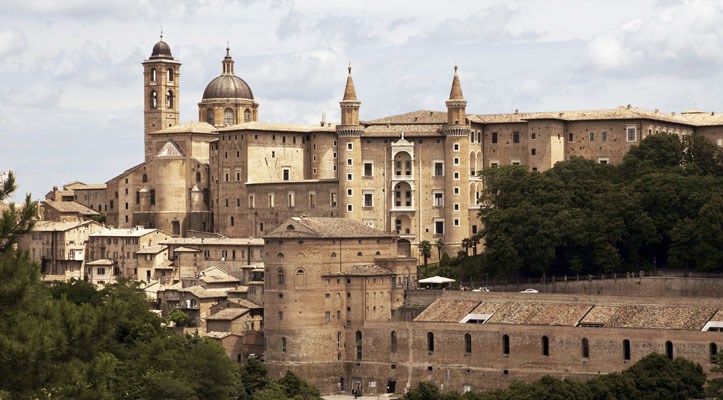 Sferisterio di Macerata
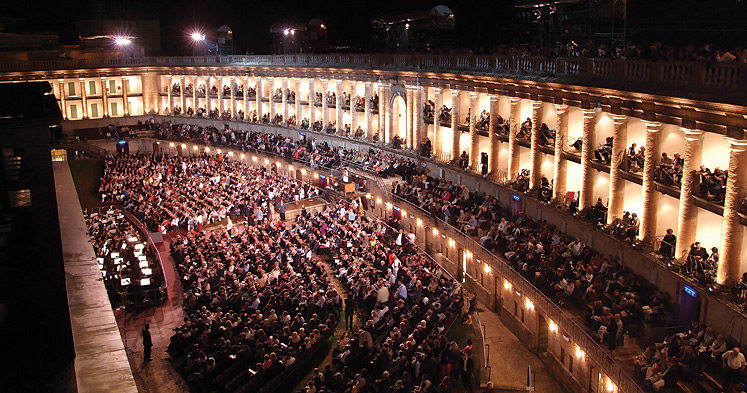 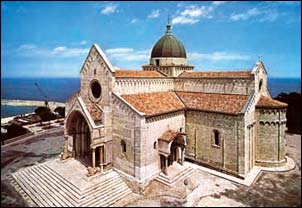 Duomo di Ancona
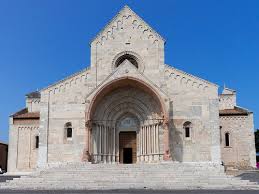 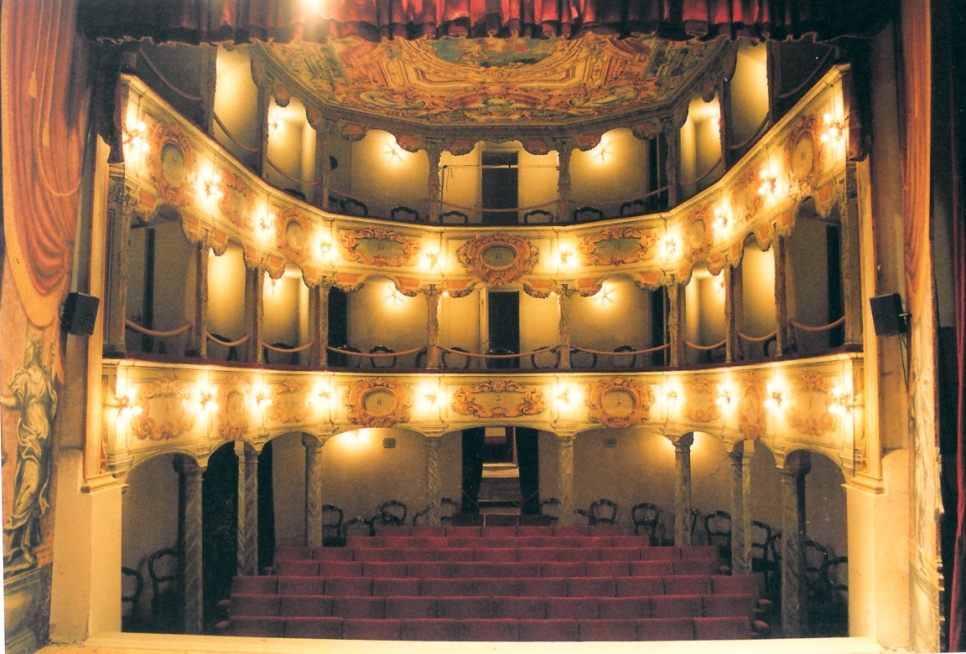 la regione dei 100 teatri
le Marche sono una regione ad altissima densità di teatri storici; utilizzati ancora come sugges-tionante scenario per la rappresen-tazione di opere teatrali moderne e antiche
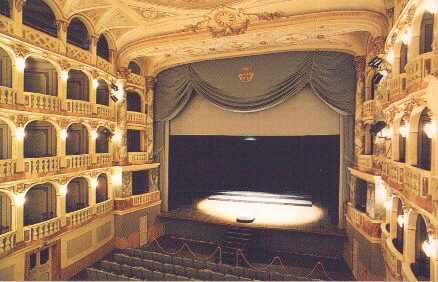 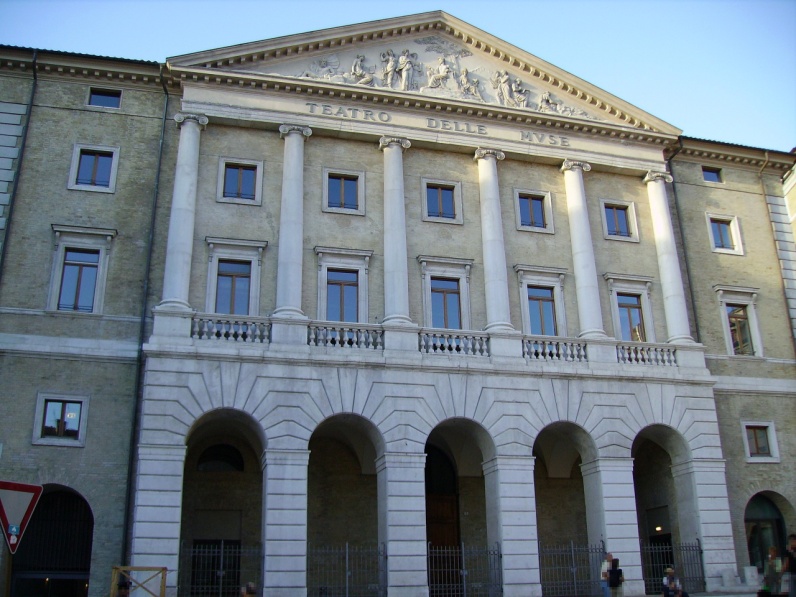 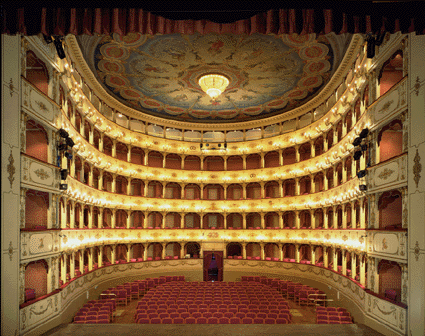 le Grotte di Frasassi
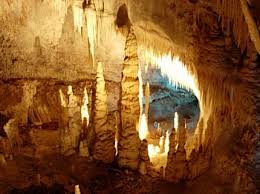 il complesso carsico più grande dʼItalia
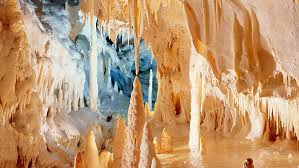 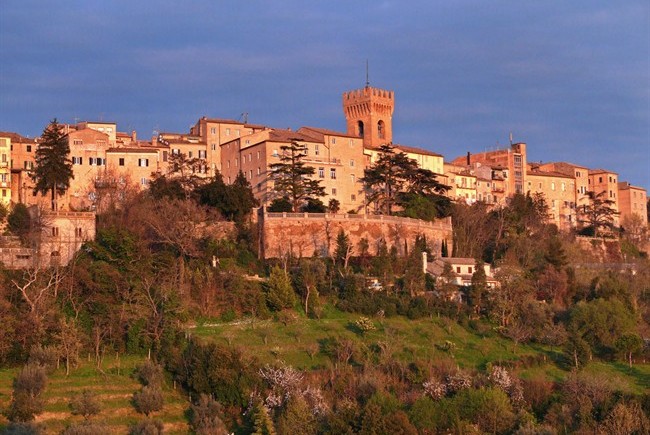 Recanati
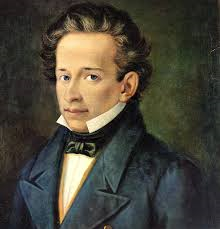 città dove nacque nel 1798 il grande poeta Giacomo Leopardi
Santa Casa di Loreto
la riviera del Conero
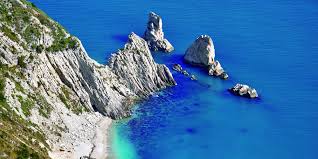 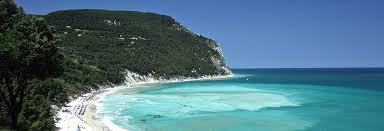